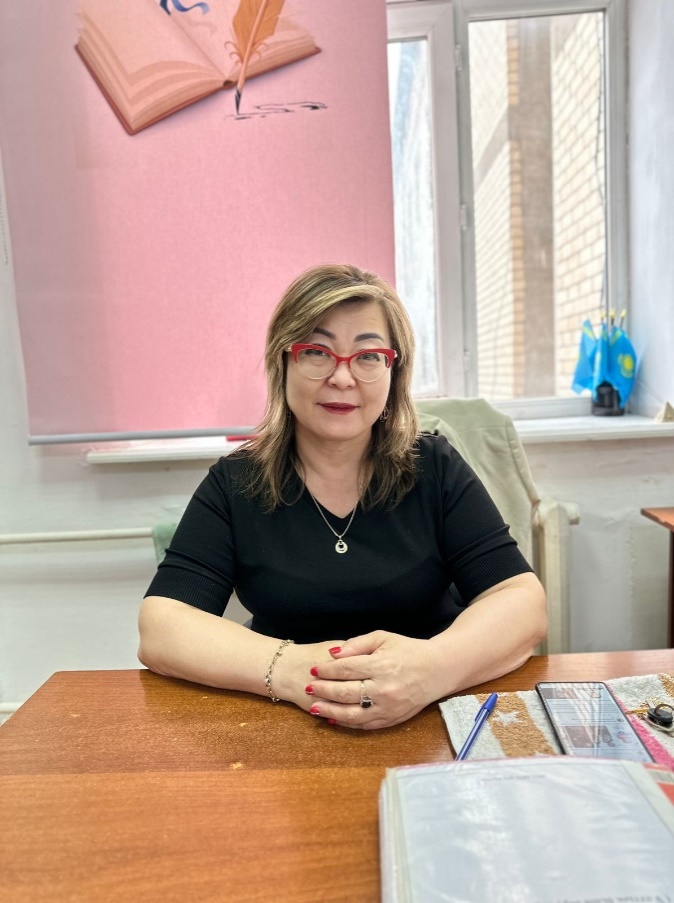 Жекенова Г.С.
Директордың оқу ісі 
жөніндегі орынбасары
Сағадат Нұрмағамбетов атындағы №72 ЖОББМ оқушыларының 2022-2023 оқу жылының жылдық үлгерімі және қозғалысы бойынша есебі
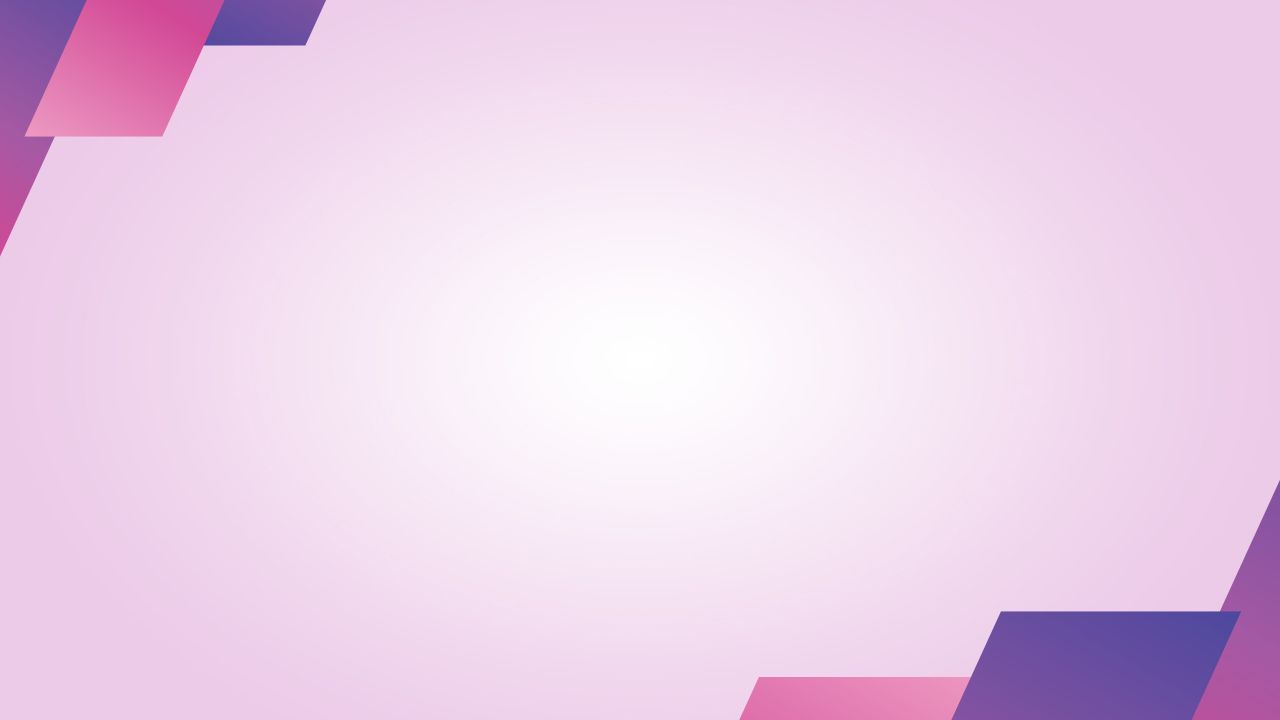 2022-2023 ОҚУ ЖЫЛЫНДАҒЫ II ЖАРТЫЖЫЛДЫҚ БОЙЫНША – 3529 ОҚУШЫ
II ЖАРТЫЖЫЛДЫҚТЫҢ СОҢЫНДА 3534 ОҚУШЫ
I ЖАРТЫЖЫЛДЫҚТЫҢ БАСЫНДА 3517 ОҚУШЫ
1-4 сынып 1073 оқушы
5-9 сынып
1657 оқушы
10-11 сынып 483 оқушы
1-4 сынып 1384 оқушы
5-9 сынып 1646 оқушы
10-11 сынып 
487 оқушы
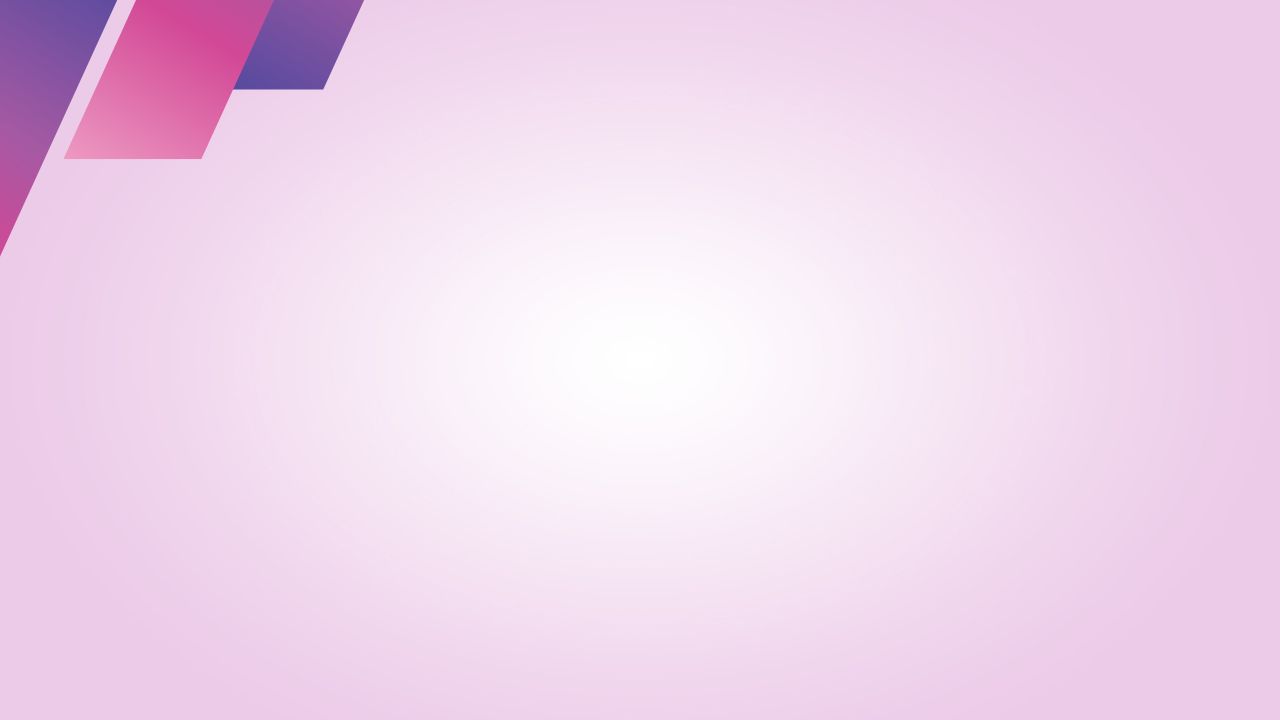 ЖАЛПЫ ОҚУШЫ САНЫ
3534
I ауысым бойынша 
сынып саны
II ауысым бойынша 
сынып саны
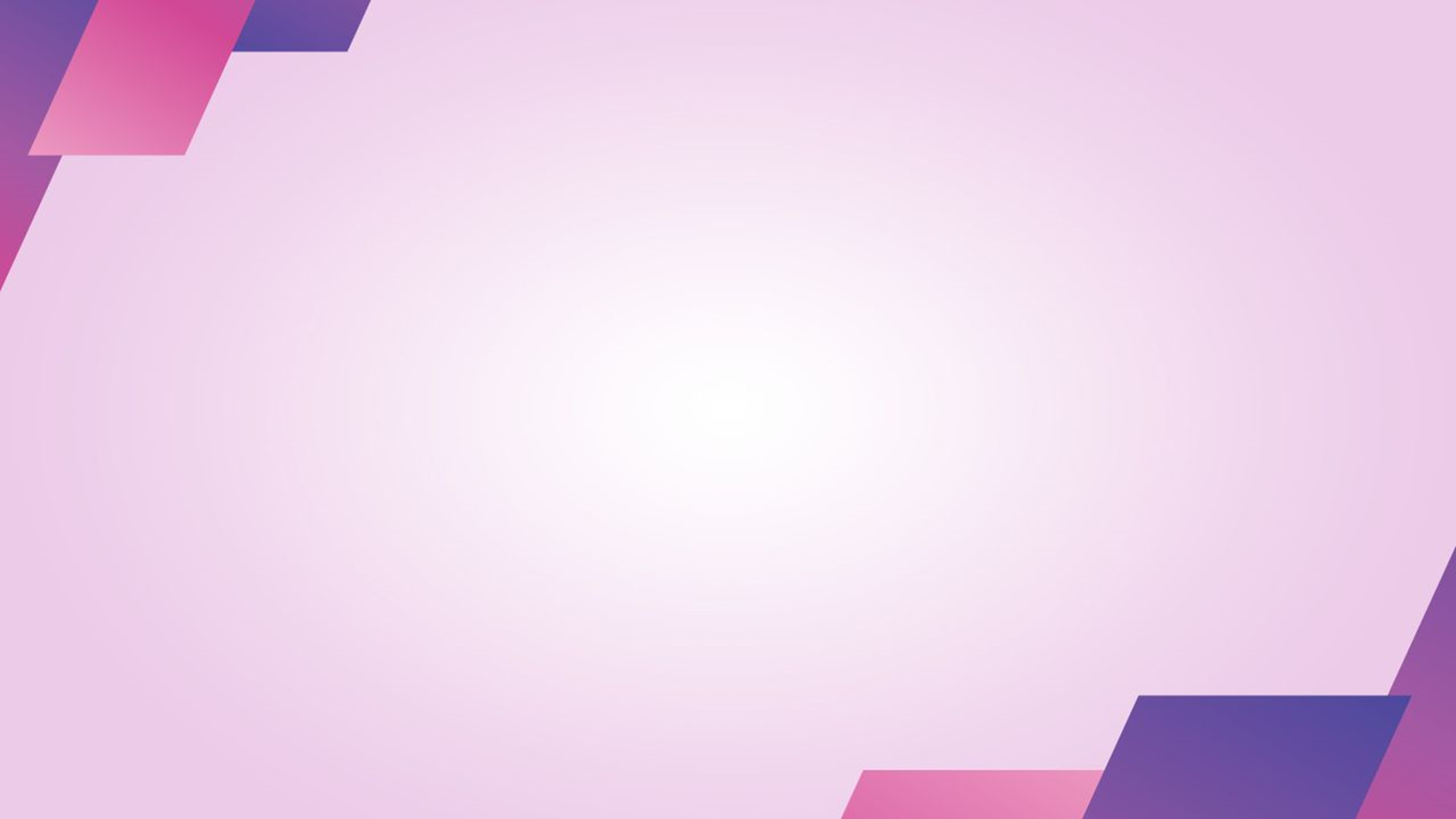 Әр сынып бойынша қозғалыс есебі
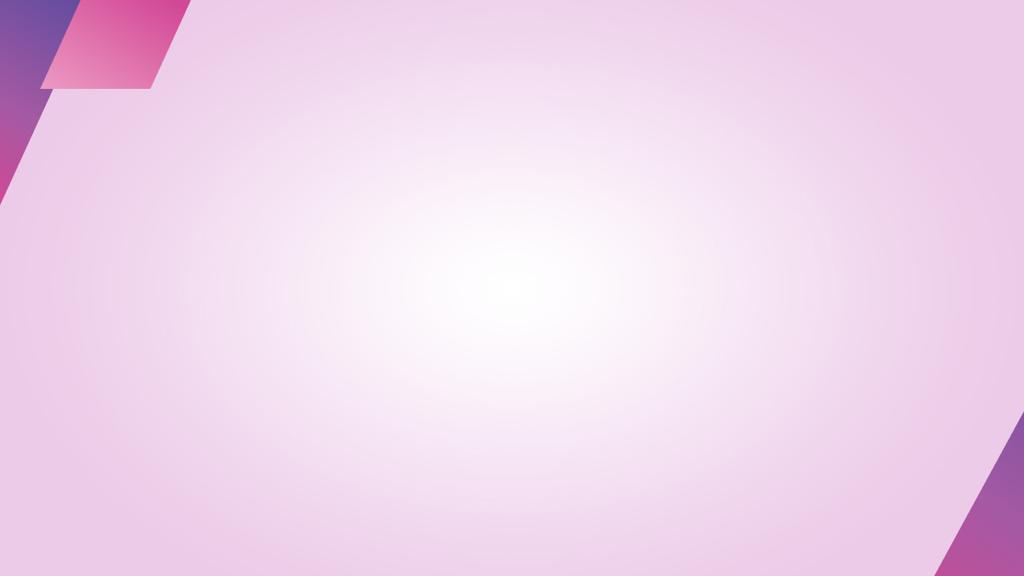 С.Нұрмағамбетов атындағы №72 жалпы орта білім беретін мектеп
2021-2022 оқу жылы III-IV тоқсан бойынша
2-4 сыныптардың салыстырмалы үлгерім есебі
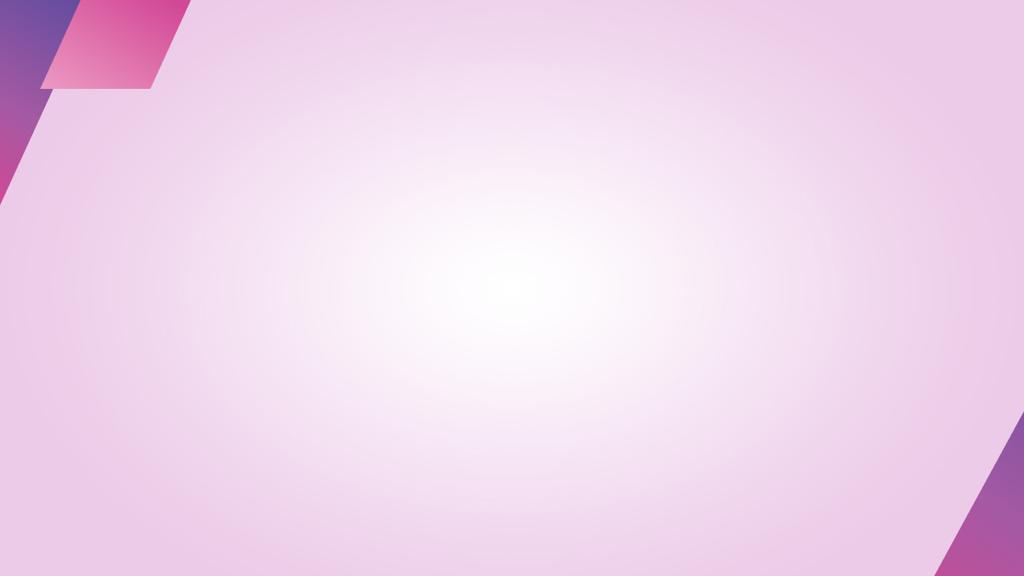 С.Нұрмағамбетов атындағы №72 жалпы орта білім беретін мектеп
2021-2022 оқу жылы III-IV тоқсан бойынша
5-9 сыныптардың салыстырмалы үлгерім есебі
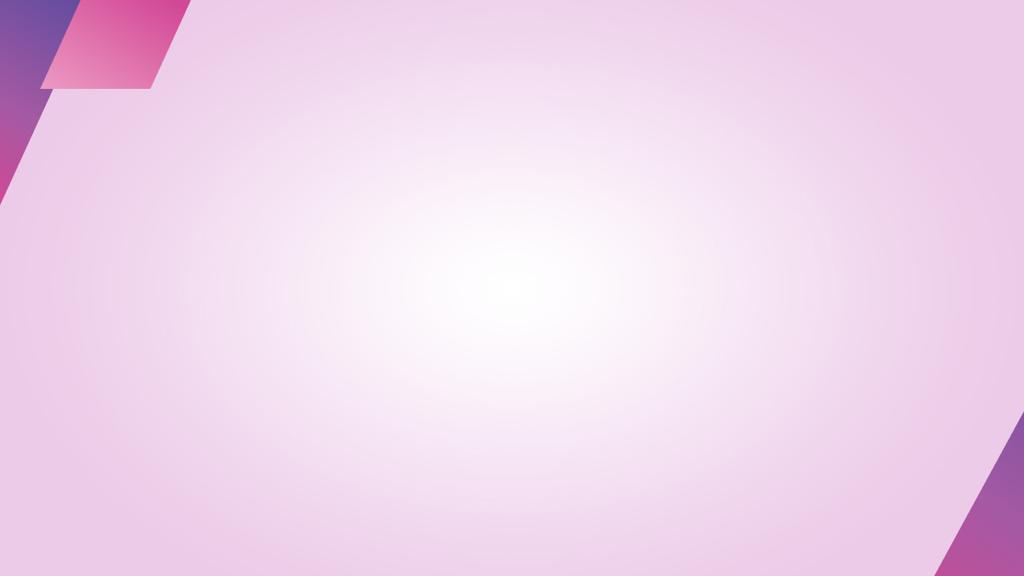 С.Нұрмағамбетов атындағы №72 жалпы орта білім беретін мектеп
2021-2022 оқу жылы III-IV тоқсан бойынша
10-11 сыныптардың салыстырмалы үлгерім есебі
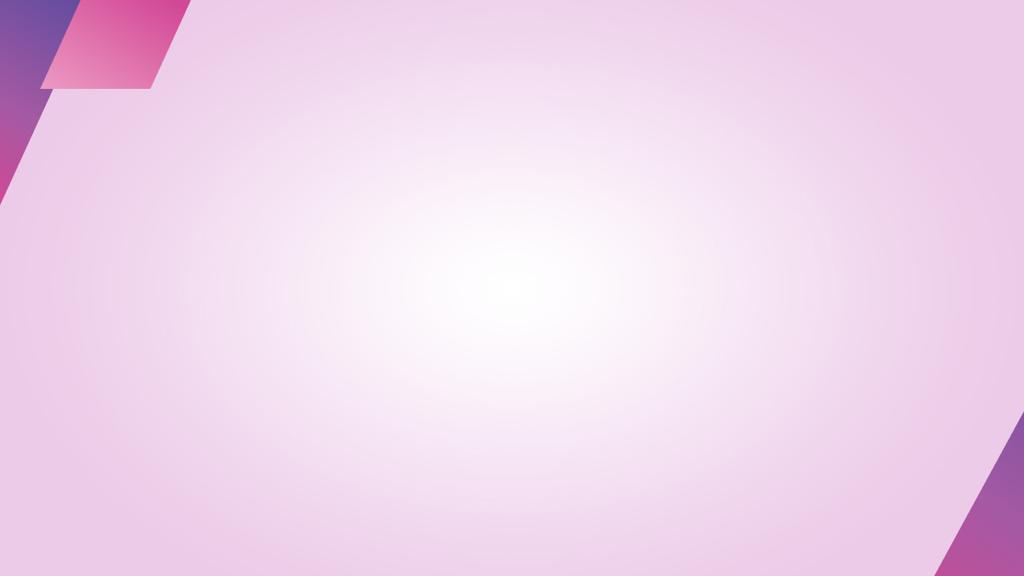 С.Нұрмағамбетов атындағы №72 жалпы орта білім беретін мектеп
2021-2022 оқу жылы III-IV тоқсан бойынша
Барлық сыныптардың салыстырмалы үлгерім есебі
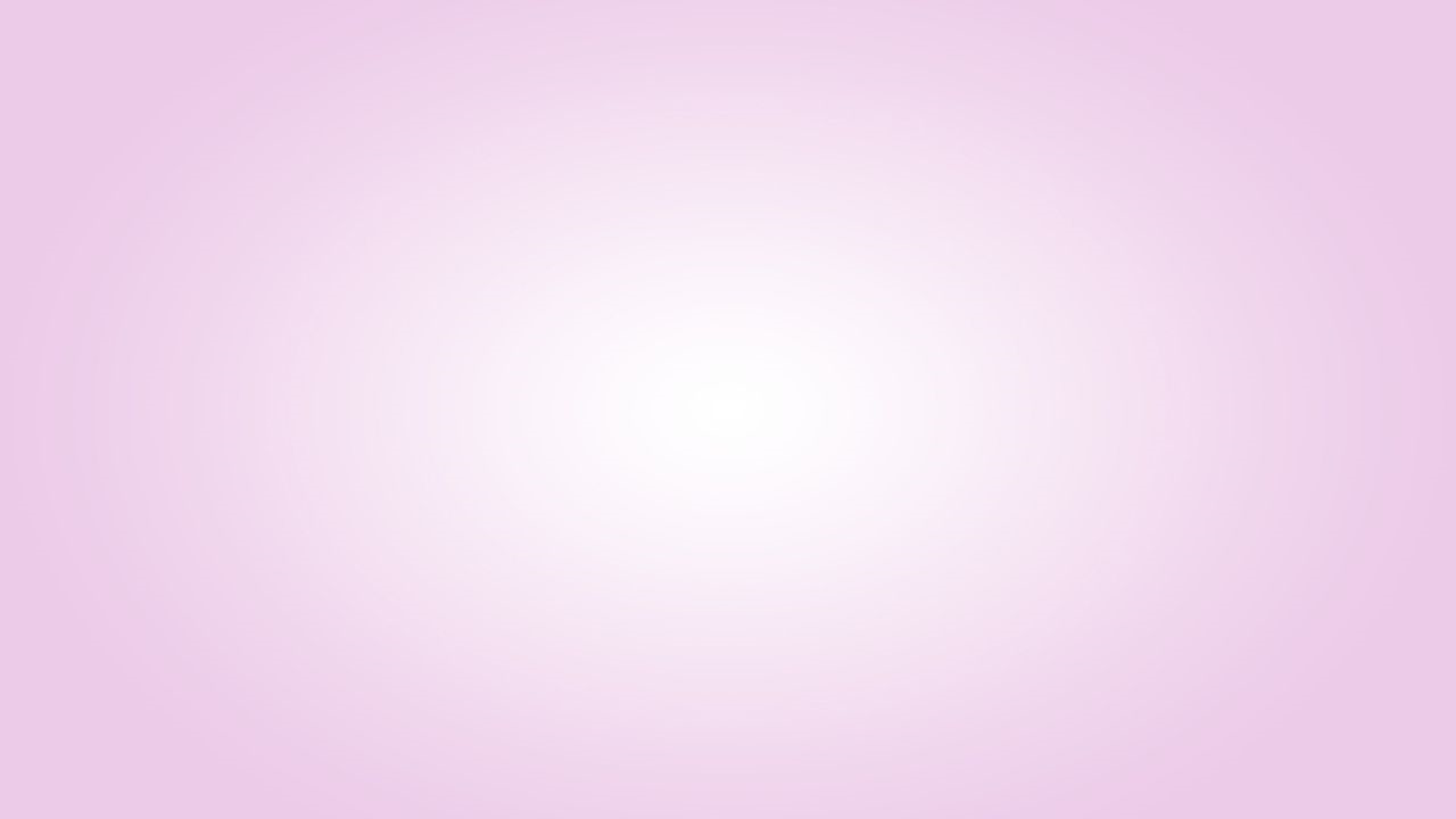 Сағадат Нұрмағамбетов атындағы №72 ЖОББМ, ШЖҚ КММ
2022-2023 оқу жылының ІII тоқсан бойынша үлгерім есебі
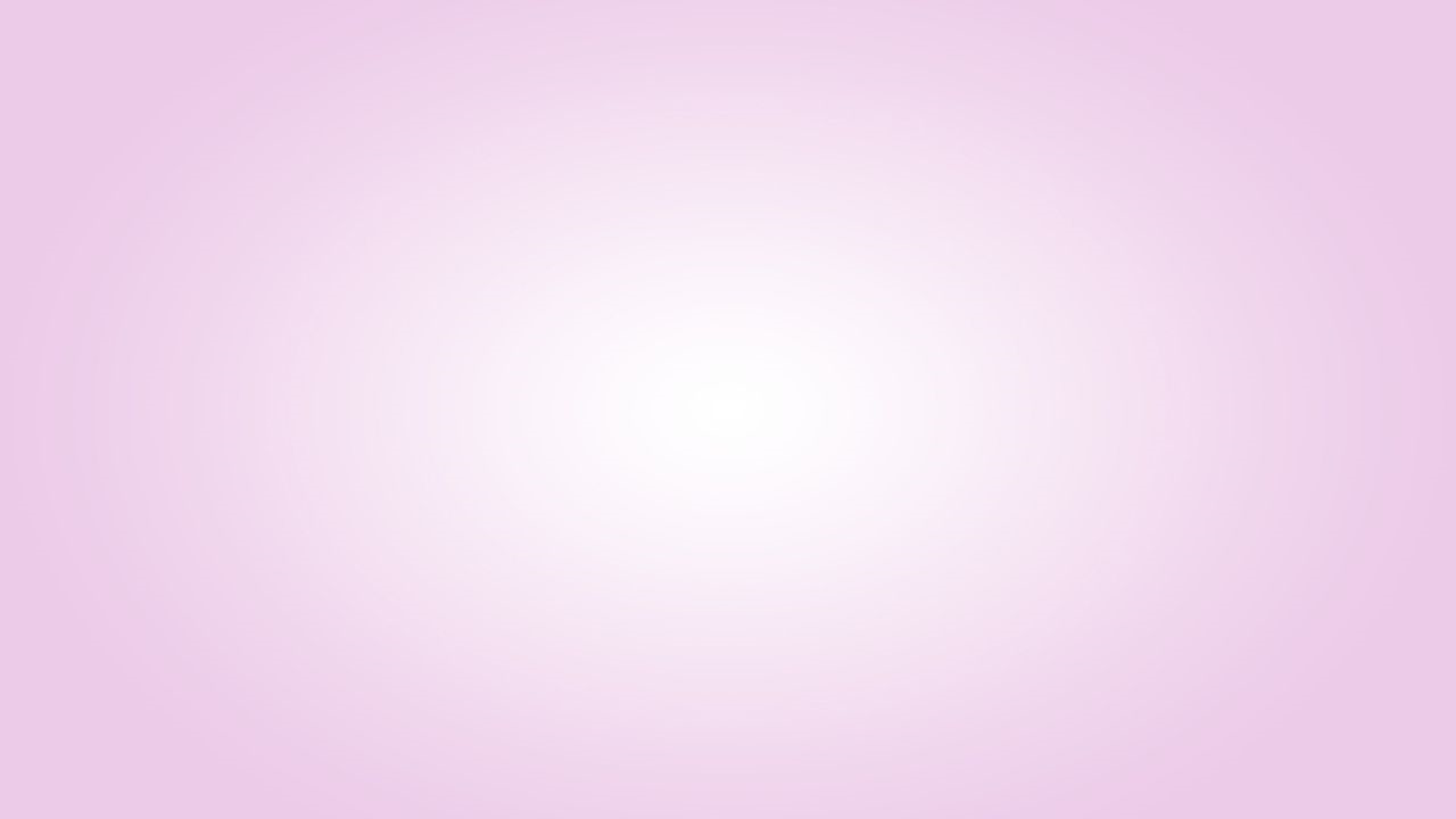 Сағадат Нұрмағамбетов атындағы №72 ЖОББМ, ШЖҚ КММ
2022-2023 оқу жылының ІV тоқсан бойынша үлгерім есебі
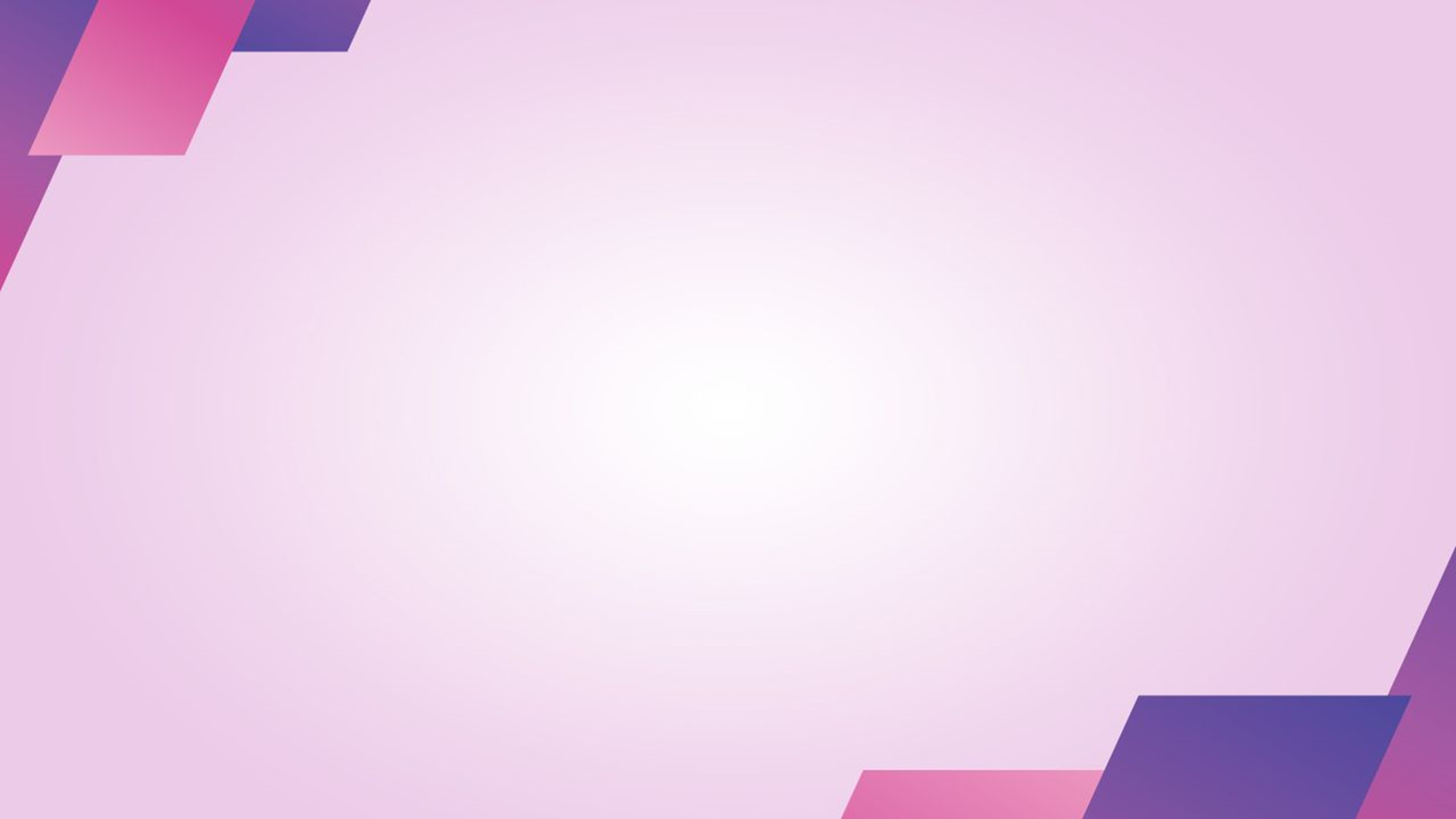 2022-2023 оқу жылы III және IV тоқсан бойынша салыстырмалы көрсеткіші
III тоқсан
ОҚУШЫ САНЫ
БІЛІМ САПАСЫ
ЕКПІНДІ
ОРТА
ҮЗДІК
ҮЛГЕРІМІ
IV тоқсан
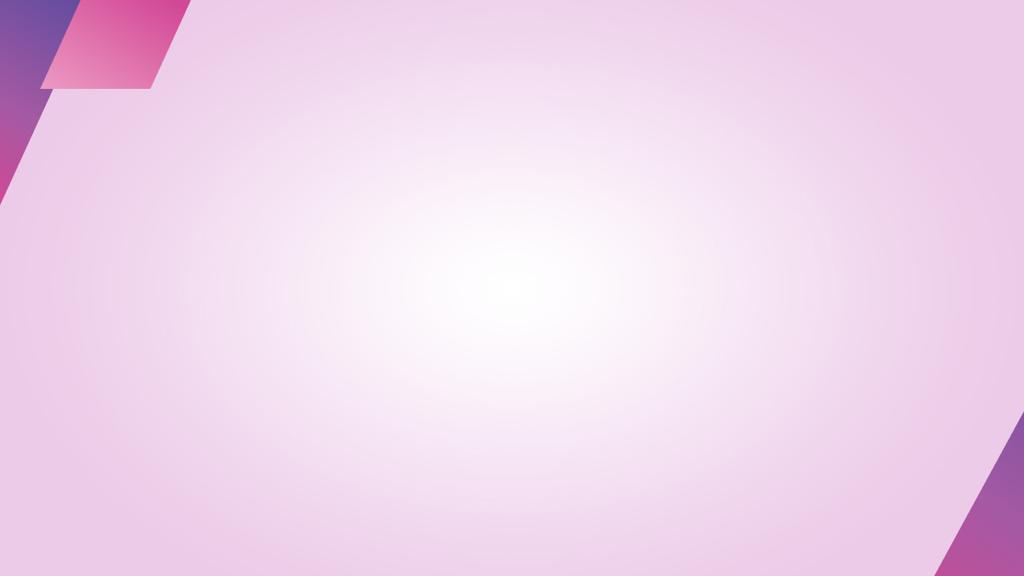 С.Нұрмағамбетов атындағы №72 жалпы орта білім беретін мектеп
2021-2022 мен 2022-2023 оқу жылдары бойынша
барлық сыныптардың салыстырмалы үлгерім есебі
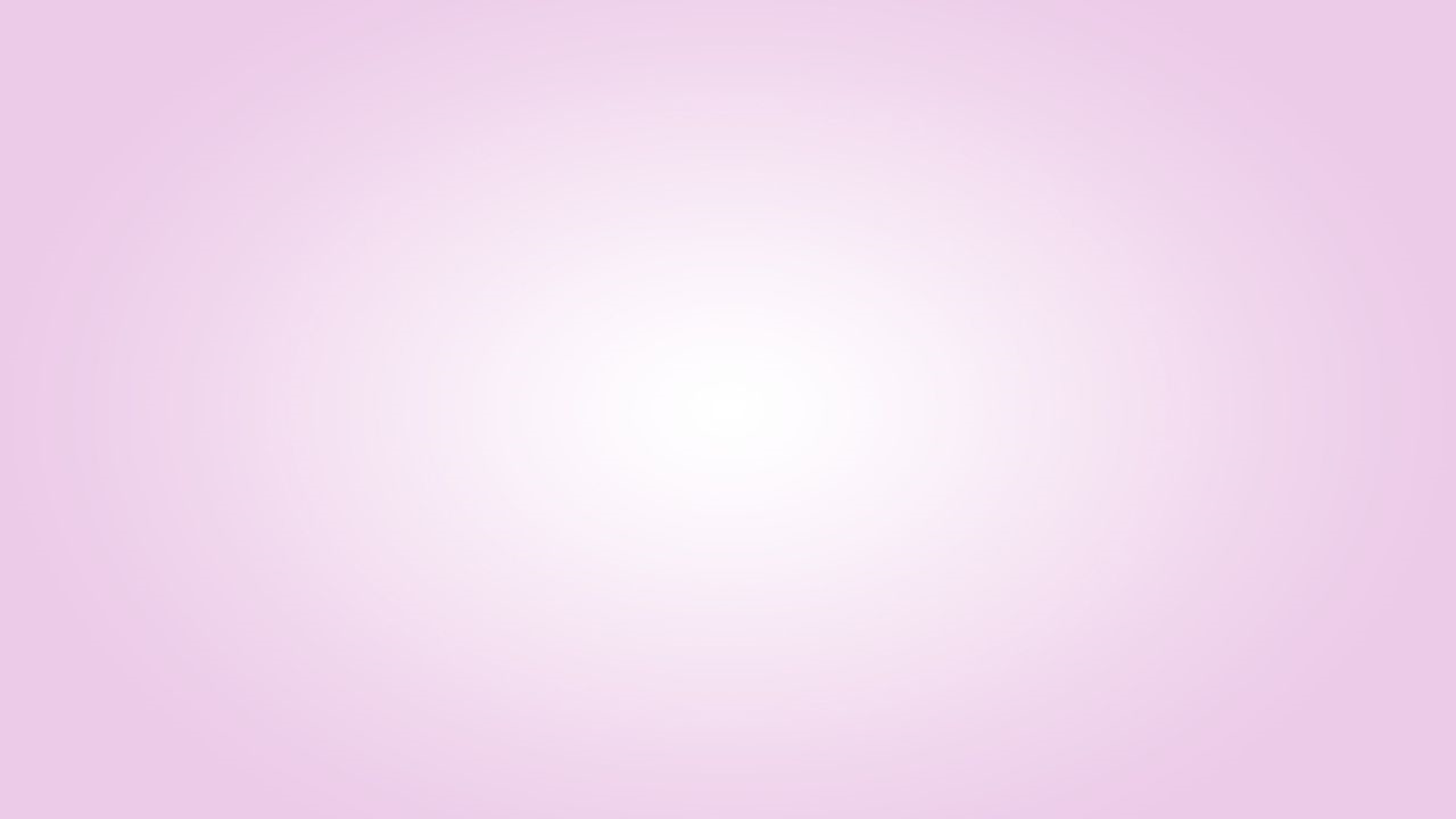 2022-2023 оқу жылындағы үйде оқытылған оқушылар туралы мәлімет
-
-
-
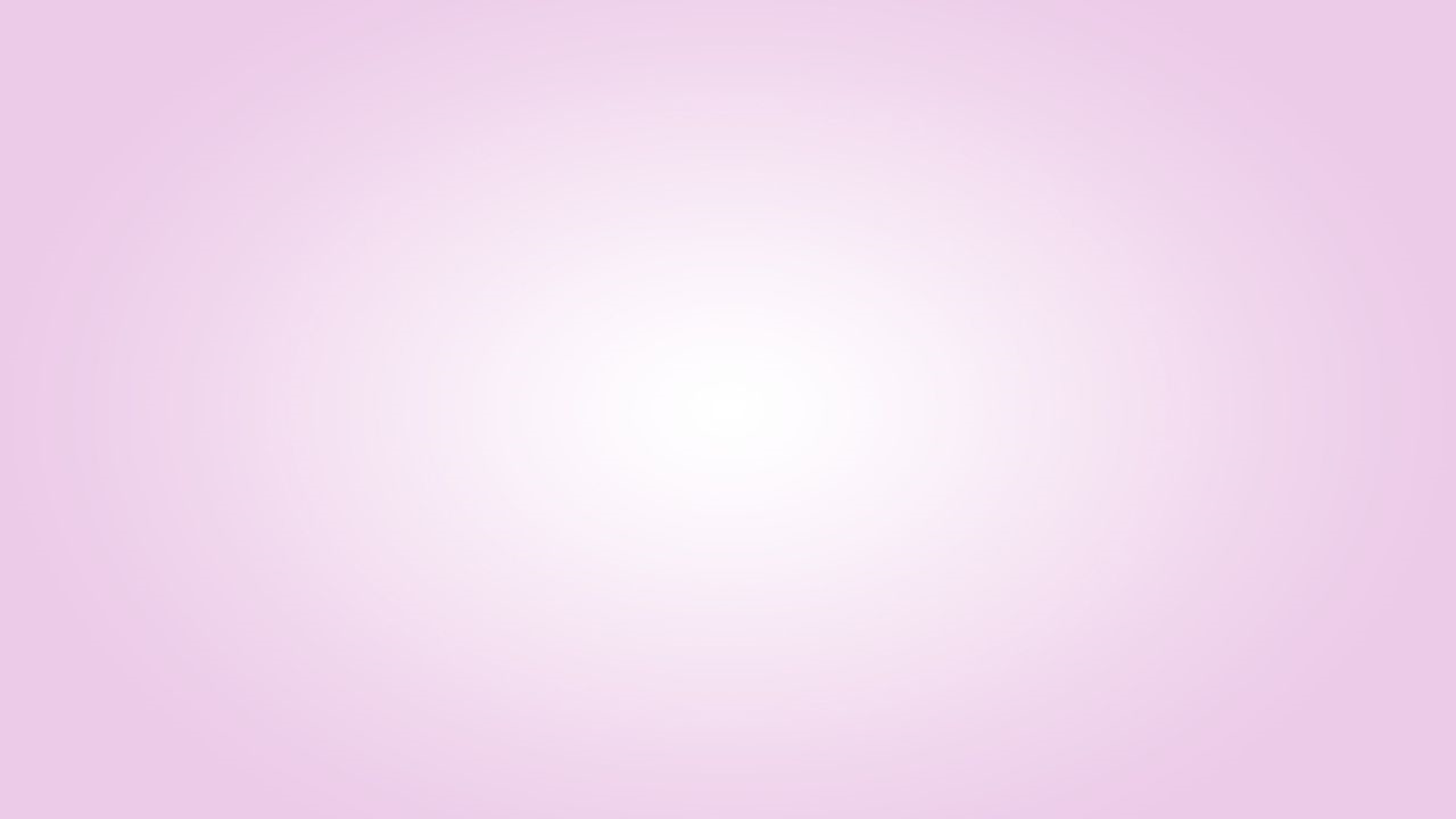 2022-2023 оқу жылындағы ерекше білімді қажет ететін оқушылар туралы мәлімет